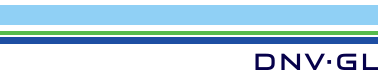 SWIP
DNV GL
Koen Broess; Bart in ‘t Groen; Alma Tiggelman,

Greenovate! Europe 
Simon Hunkin

CIRCE
Leo Subias

Thanks: Nikos Lelis, Anastasia Nikolopoulou
SWTs in urban and industrial areas
International IEC definition: Rotor swept area less than 200 m2
Questionnaire
Questionnaire consisting of  20 questions – available in English, French, German, Polish and Spanish
Online Questionnaire at:
http://swipproject.eu/   

Aim
To inform communications efforts by illuminating perceptions of SWTs and differences amongst stakeholder groups
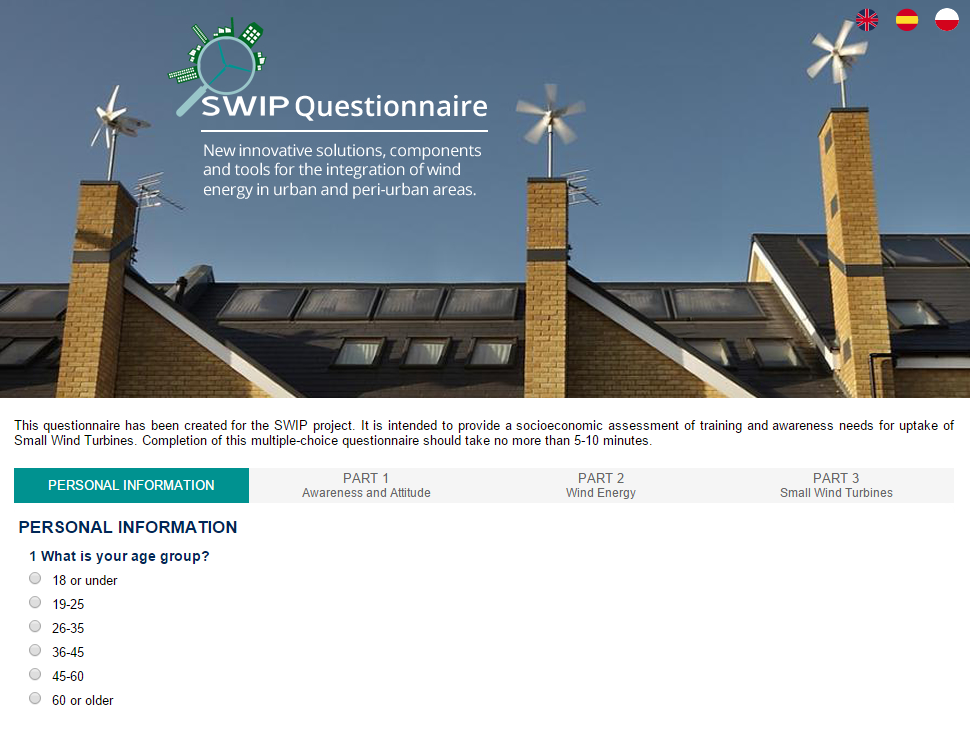 Profile of respondents
Age
19-25 – 52
26-35 – 126
36-45 – 52
45-60 – 42
60+ – 10
Gender
Male – 197
Female – 85
Environment
Rural – 52
Urban – 230
Profession
Policy maker – 2
Business owner – 13
Energy prof./student – 61
Agriculture – 2
None of the above - 27
Profile of respondents
Agreement with RES & Wind Statements
How much do you agree with the following statements on renewable energies?
How much do you agree with the following statements about wind turbines?
Would potential co-ownership of a turbine with neighbours or your community increase your interest in wind energy generation?

Yes – 100
No – 3
SWTs
Reaction to wind turbine in your neighbourhood?

Negative – 32
Indifferent – 56
Positive – 194
Reaction to SWT in neighbourhood?

Negative – 15
Indifferent – 45
Positive – 220
SWT Installation Preference

Industrial sites – 234
Roofs in residential areas – 187
Ground level – 125
Integrated in building facades – 117
Nowhere – 9
Would the following developments increase your interest in Small Wind Turbines?
SWTs
How much do you agree with the following statements for explaining what prevents you from investing in a Small Wind Turbine?
Interest in Competing Solutions
How interested would you be in the following decentralised energy solutions for your home?
Conclusions questionnaire
Investment boundaries:
Not seen as good investments;
Image of poor performance;
Lack of awareness.
Turbines only partly seen as cost competitive and reliable;
Limited concern about visual impact for SWTs;
People view prospect of SWTs in their region slightly more favourably than large turbines;
Preference is for installation of SWTs in industrial sites and on roofs;
Other energy solutions, e.g. Solar PV, looked upon more favourably.
Why SWTs?
+ CO2 savings
+ Decentralization of energy
+ Independence from energy providers
+ Complementarity to solar energy
+ Green symbol
Constraints
- Cost of technology
- Wind resource evaluation
- Regulation
- Social acceptance and safety
- Aesthetic, noise & vibration
- User friendliness
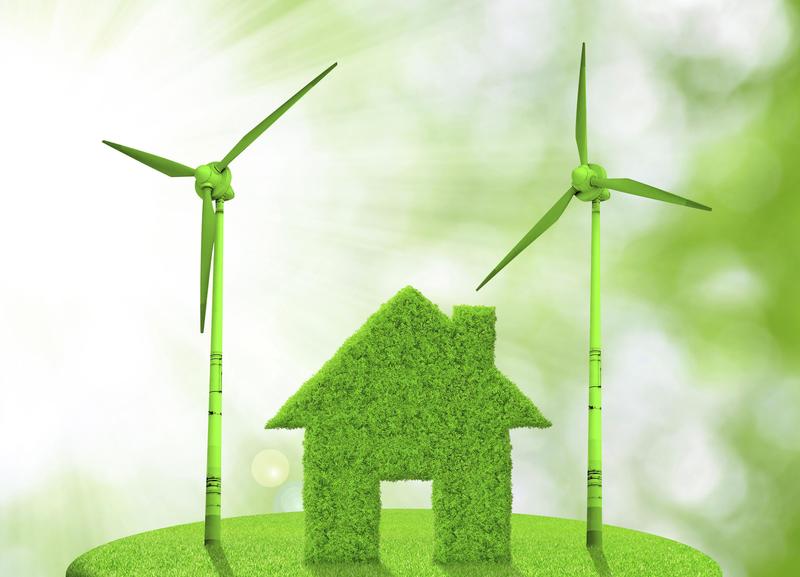 Value propositions SWTs
Symbol for environmental consciousness for both building owners and companies.
Higher energy production than PV systems per m2 and kWp.
Capital costs and support schemes determine the energy production cost.
More stable and durable energy production throughout the year.
Financial output
Synergy with PV modules
1
2
3
4
Green symbol
Energy yield
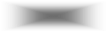 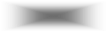 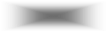 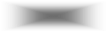 SWT LCOE for different economic lifetimes
Discount rate: 2%
Capital costs: € 12000
Power: 1.9 kWp
Cumulative cash-flow for different average wind speeds
Financial output in selected locations
UK – Glasgow
NL - Schiermonnikoog
Wind speed: 4,6 m/s
LCOE: 0,17 €/kWh
PBP: 17 years*
Wind speed: 7,5 m/s
LCOE: 0,12 €/kWh
PBP: 12 years*
PT- Lagos
FR - Brest
Wind speed: 7,2 m/s
LCOE: 0,12 €/kWh
PBP: 12 years*
Wind speed: 6,1 m/s
LCOE: 0,17 €/kWh
PBP: 12 years*
GR - Kos
IT - Lecce
Wind speed: 7,1 m/s
LCOE: 0,09 €/kWh
PBP: 13 years*
Wind speed: 4,3 m/s
LCOE: 0,17 €/kWh
PBP: 17 years*
*Generally, support schemes vary significantly between countries. This results in different financial outputs from one country to another under similar wind resources.
[Speaker Notes: Fix the tables, either PBP or NPV or LCOE, comparison with PV moduels]
Autarky in combination with PV per location
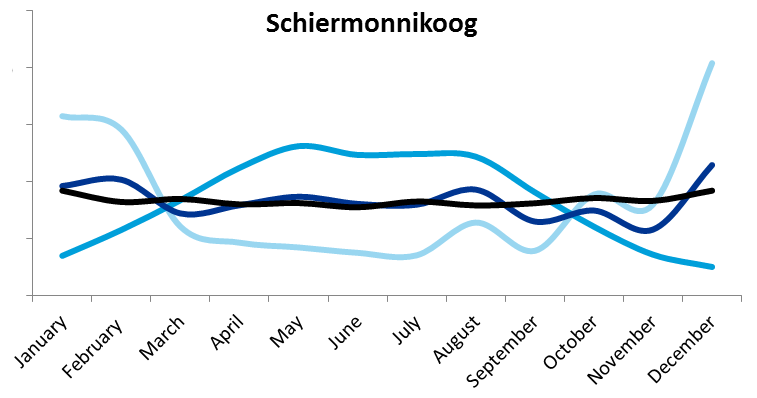 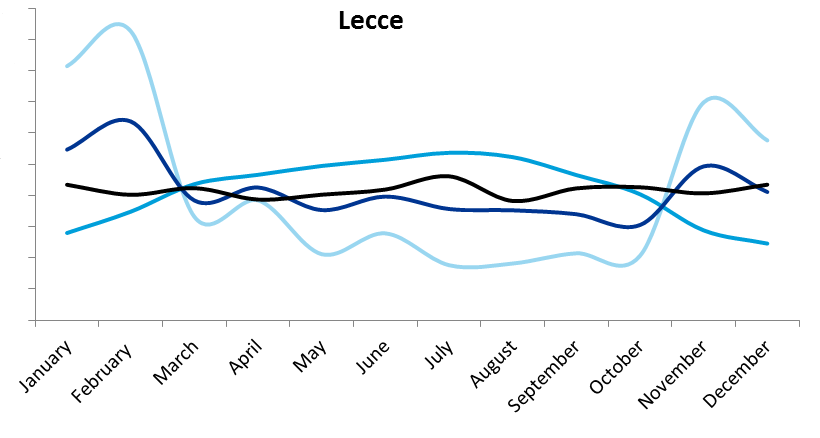 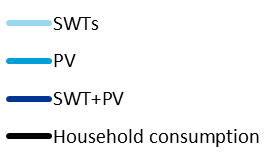 Indicative autarky rate of households in selected locations of different countries
In all case studies: Annual electricity consumption = Annual production by PV and SWT technology. Energy storage is a fixed value
Business models for SWT
The SWT market is less attractive than the PV market.
Price competitiveness does not depend on a single factor.
SWTs need financial support to be an attractive investment.
SWTs can be used for increased autarky.
1
2
3
4
SWT+PV systems can economically compete with PV+ storage systems for increased electricity autarky
Wind speed, electricity prices and subsidies
SWTs >10 kW can be profitable, but more suitable for industrial and rural areas
Policy driven technology
Not distinguished from large turbines regarding support schemes
The research verifies that SWTs are not economically appealing
High capital costs, no targeted legislations
Thanks!

koen.broess@dnvgl.comTel: +31263566290
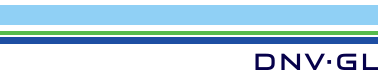